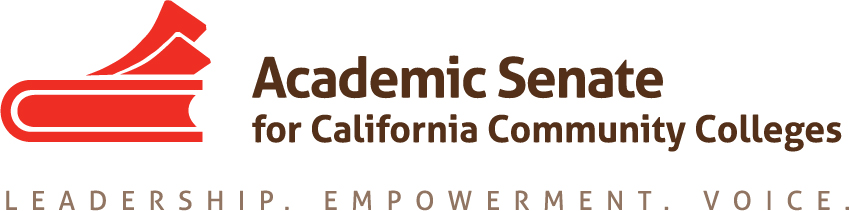 UC Transfer Pathways, ADTs, and Articulation: What are they and how do we advise our Students?
Ginni May, ASCCC Executive Committee
Craig Rutan, ASCCC Executive Committee
Trevor Rodriguez, Long Beach City College



Fall Plenary Session – November 5-7, 2015 – Irvine Marriott
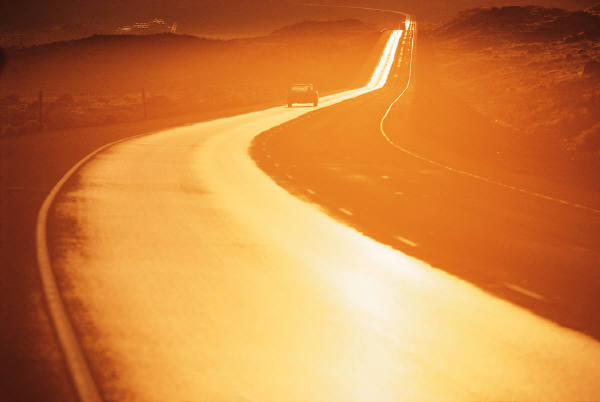 Outcomes
Participants in this session will:
Be introduced to the UC Transfer Pathways program;
Be apprised of the latest information about the Associate Degrees for Transfer (ADTs);
Learn about the importance of Articulation;
Have an opportunity to engage in 
  discussion regarding these pathway 
  programs and how they are 
  implemented at California community 
  colleges.
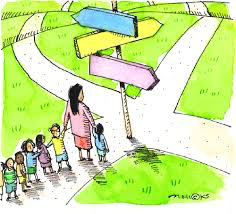 UC Transfer Pathways
Fall 2012 – half of the students transfer to UC came from less than 20% of the California community colleges

Fall 2013 – UC President Janet Napolitano convened a Transfer Action Team to address the transfer issue

 May 2014 – the Transfer Action Team published a set of recommendations which included this one: “strengthen and streamline transfer pathways”

June 2015 – The UC Transfer Pathways were approved by the UC system.
UC Transfer Pathways
Discipline faculty from all UC campuses worked together to create 10 initial pathways for the most popular majors at any UC campus:
Anthropology
Biology
Biochemistry
Cell Biology
Chemistry
Economics
Mathematics
Molecular Biology
Physics
Sociology 
More pathways will be added in the coming year.
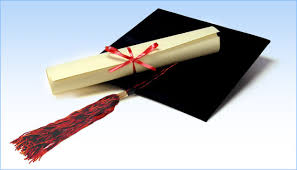 UC Transfer Pathways
Each UC Transfer Pathway outlines the set of courses students should take to be competitive for admission to any UC campus. 
Some campuses may require fewer courses for admission, but none will require more. NOTE: campuses may have grade requirements for particular courses




Completion of a UC Transfer Pathway does not guarantee entrance or admission to a UC campus.
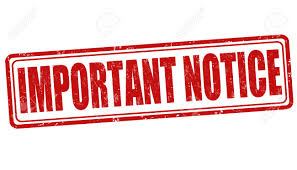 UC Transfer Pathways
The UC Transfer Pathway is not a Transfer Admission Guarantee (TAG) [students may only sign up for one TAG and TAGs are not offered at Berkeley, UCLA, and San Diego campuses.]

Students may pursue a UC Transfer Pathway and work toward a TAG at the same time.

The primary benefit – students who complete a UC Transfer Pathway have completed the major preparation courses for all of the UC campuses.
UC Transfer Pathways
The UC Transfer Pathways are not Associate Degrees for Transfer (ADTs)
UC Transfer Pathways have no unit limit
UC Transfer Pathways may be quite similar to ADTs for some majors.
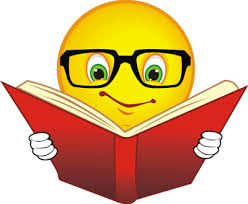 Associate Degrees for Transfer (ADTs)
SB1440 (Padilla) was signed Sept 2010 
To earn an “associate degree for transfer” a student must complete 60 transferable semester units that include:
IGETC or CSU General Education requirements
18 or more units in a major or area of emphasis, as defined by the CCC
No additional local graduation requirements Minimum GPA of 2.0
IGETC/CSU GE Breadth for STEM may only be used for identified majors.
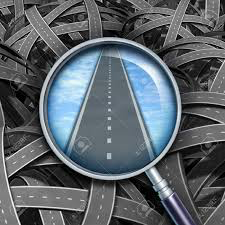 Associate Degrees for Transfer (ADTs)
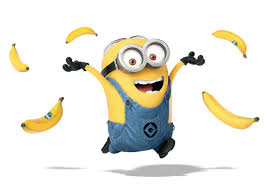 Student Benefits
Guaranteed admission with junior status somewhere in the CSU system
CSU must accept all 60 units that make up the degree
CSU must enable the student to complete the baccalaureate degree within 60 units
CSU cannot require the student to repeat courses that are similar to those already taken at the community college
Associate Degrees for Transfer (ADTs)
Transfer Model Curriculum (TMCs)
Developed & vetted intersegmentally (CCC and CSU)
Built on the C-ID system
Represents faculty consensus
Serves as a blueprint to guide local associate degree for transfer (AA-T or AS-T) development
Provides for some uniformity as well as local options 
“Core” requirements
Faculty can narrow the course options or pass choices on to students.
Some TMCs are narrow and more prescriptive; others are more open.  It depends on the discipline.
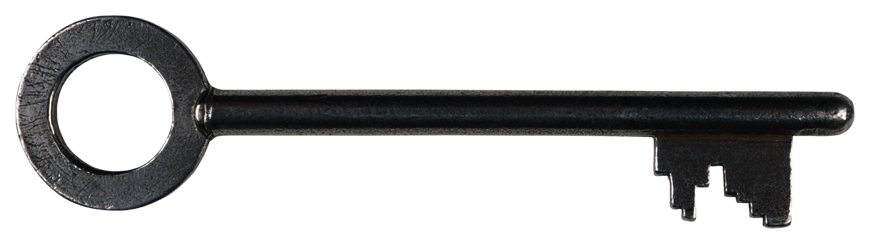 Associate Degrees for Transfer (ADTs)
Associate Degrees for Transfer (ADTs)
Areas of Emphasis (AOE)
Previous TMCs were developed in a single major where the student would complete an ADT and transfer into the same major. 
Areas of Emphasis were created by SB440 and a single TMC transfers to several different CSU majors
Colleges could develop multiple ADTs aligned to a single TMC
First AOE TMCs will be in Social Justice Studies and Global Studies
Unlike previous TMCs, no college is required to create an ADT aligned to AOE TMCs
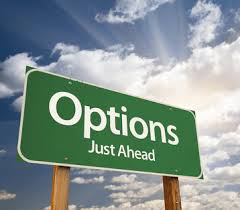 Articulation
Integral to the creation and maintenance of 
UC Transfer Pathways and ADTs
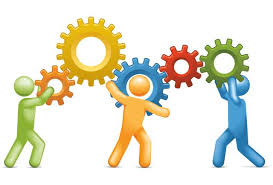 Articulation
UC Pathways and Articulation: 

The University of California has created transfer pathways in conjunction with the ADTs per AB 2302 (Fong).  

Courses that are required for the top ten majors are comparable to courses listed as required on the ADTs, which also have C-ID descriptors.  

Courses approved for the top ten major are posted on ASSIST.
Articulation
ADTs and Articulation: 

Courses listed on an ADT may need to be C-ID approved, articulated for lower division major preparation, or approved for CSU GE-B/IGETC.  

Courses listed on an ADT that include a C-ID descriptor must have similar courses from the community college approved by C-ID prior to submitting an ADT to the CCCCO.

Courses listed on ADTs that do not have C-ID descriptors and that may be selected from a list of courses (e.g., List A, List B), may require lower division major preparation documentation posted on the ASSIST database or may require that the courses are approved for CSU GE-B or IGETC also posted on ASSIST.
Articulation
Data Maintenance and Articulation 
ASSIST data is maintained by articulation offices at all system levels
C-ID is maintained via articulation
Lower Division major preparation with the CSU/UC is maintained via articulation
Dissemination of Information and Articulation
Communication between the Articulation Officers, Transfer Center Directors, Curriculum Chairs, and most importantly through Academic Counselors.
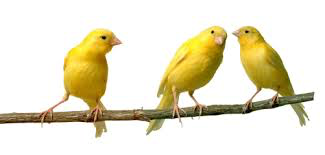 Discussion
Thank you!
References
UC Transfer Pathways website: http://admission.universityofcalifornia.edu/counselors/q-and-a/transfer-pathways/index.html#1
UC Transfer Action Team Recommendations: http://ucop.edu/transfer-action-team/fact_sheet_Transfer_Action_Team.pdf
ASCCC Rostrum Article, UC Transfer Admission Pathways: http://www.asccc.org/content/uc-transfer-admission-pathways
CCCTransfer Counselor Website: http://ccctransfer.org/
C-ID Website: https://c-id.net/
CCCCO Transfer Model Curriculum – ADTs: http://extranet.cccco.edu/Divisions/AcademicAffairs/CurriculumandInstructionUnit/TransferModelCurriculum.aspx
ASSIST Website: http://www.assist.org